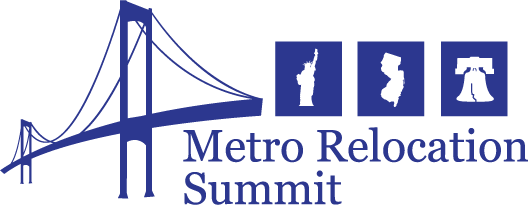 From the Front Lines
John McGowan - Facilitator
Presenters
John McGowan
Attorney - LCM Relo Solutions

Robin Haddad
Senior Client Services Manager - Cartus

Lois Johnson
Director – ADP Real Estate Assistance Program

Mark Vento
Senior Mortgage Loan Officer – Bank of America Home Loans
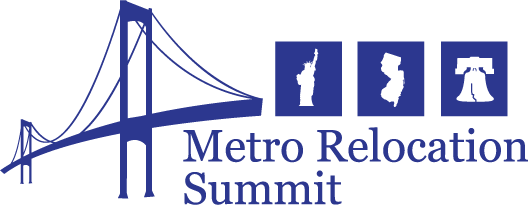 Robin Haddad
Creative Counseling - it’s how you say it and the empathy that you show that matters

Today’s Benefits - advising the client on how to assist the transferee in difficult times

Approvals and Exceptions - what the transferees believe they need 

Transferee issues - setting expectations, resolving complaints, re-setting expectations
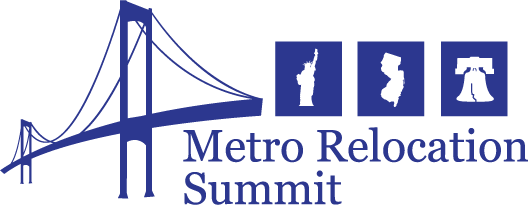 Lois Johnson
Added Value Benefit for Personal Real Estate Transactions

Home Sale Challenges for Employees

Home Finding Assistance – What the Employee Really Needs

Setting the Stage for the Preferred Lender Process
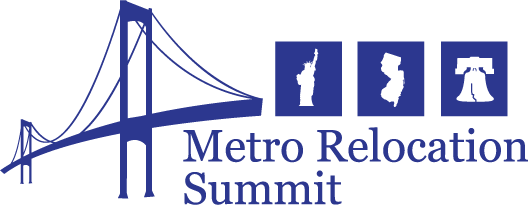 Mark Vento
Preparing the Transferee for Processing in 2010

Helping Transferees Understand Loan Documentation

The Buyout Process

Closing Time Lines and Issues

What the Transferee Needs to Know About Privacy Laws
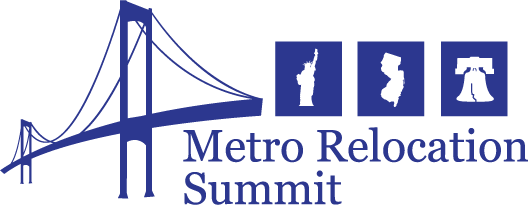 Conclusion
Q&A